Escuela Normal de Educación Preescolar                                   Licenciatura en Educación Preescolar   
Ciclo Escolar 2020-2021
Sexto semestre   








Curso: Artes visuales
Maestro : Silvia Erika Sagahón Solís

Unidad de aprendizaje I. Lo que sabemos sobre las artes visuales.
 
Competencias profesionales:
Detecta los procesos de aprendizaje de sus alumnos para favorecer su desarrollo cognitivo y socioemocional.
Integra recursos de la investigación educativa para enriquecer su práctica profesional, expresando su interés por el conocimiento, la ciencia y la mejora de la educación.

Evidencia: Libro del artista  “Mi sentir”


Presentado por:Mariana Sanjuanita Isabel Garza Gámez #5   
 
Grado y sección: 
3 “B”  
 Saltillo, Coahuila                                                                                                                                                            25 de Abril del 2021
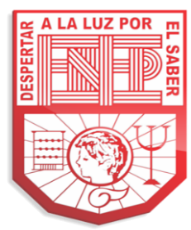 Enlace del video

https://youtu.be/TTi2596QTEk
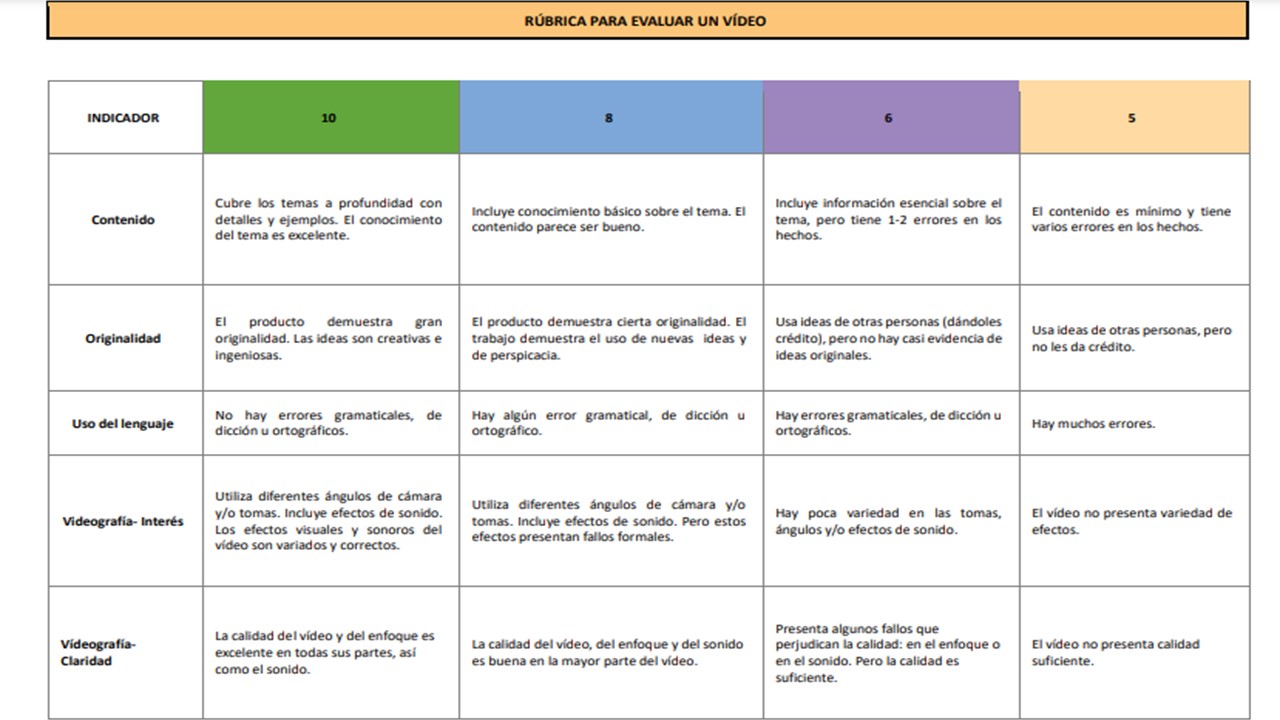